March 19, 2024 is Primary Election Day!
Voting Is Civic Engagement
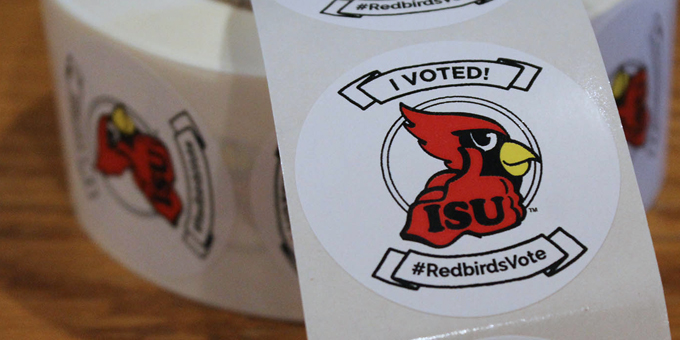 Civic Engagement is a core value of Illinois State University. 
We strive to:
prepare students to be informed and engaged global citizens
encourage students to be ethical leaders who will craft, promote, and further positive goals for the betterment of society
view civic engagement as a lifelong responsibility
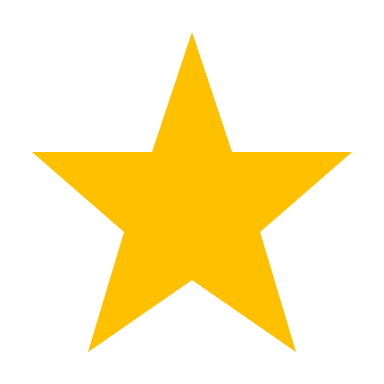 The LAST day to register to vote online in Illinois is March 3 at 11:59PM!
Ways To Vote
How Do I Know Who To Vote For?
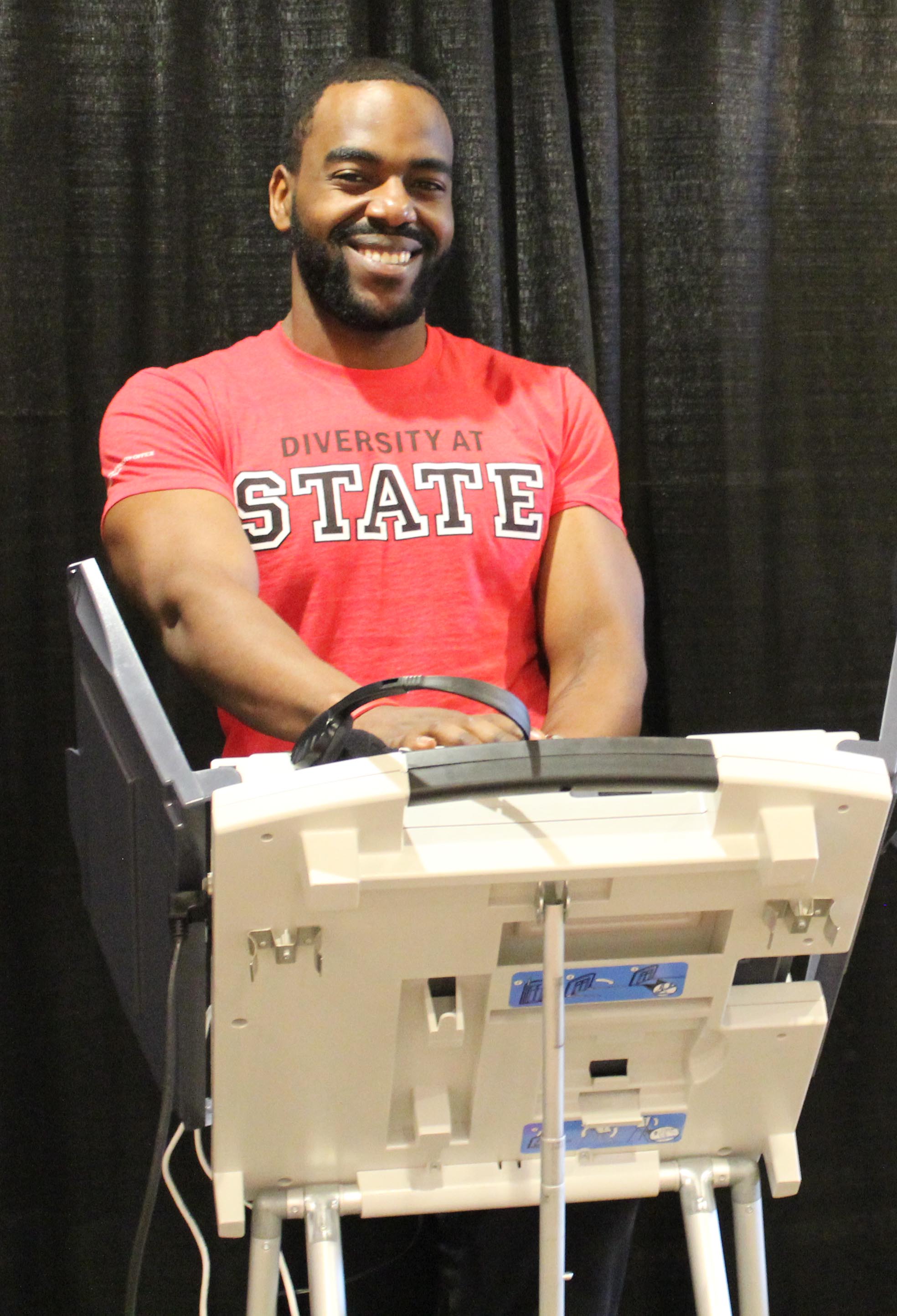 Resources are available through the Redbird Voter Guide to help you know what and who is on the ballot each election.
IllinoisState.edu/Vote
Non-partisan resources are also available for you to explore your political values/ideology and to help you decide how to cast your vote.
Think Your Vote Doesn’t Matter? It Does!
The United States is a democracy and voting is a core principle that makes democracy happen.
This is one important way to make your voice heard.
Your vote can lead to the creation of public policy that has lasting change in the U.S., your state, and your city.
If you agree with the efforts of current national, state, or local leaders, voting is a way to voice your support.
If you are upset with national, state, or local leaders, voting can usher in changes.
Not Eligible to Vote? EVERY Voice Counts!
Visit thelovevote.org to share your story and move voters with love.
Use your platforms to amplify issues that matter to you.
Encourage your professors to have discussions around the issues, candidates, and civic education.
Attend campus debates or host an in-person or virtual watch party. 
Visit the Redbird Voter Guide for more ways to make your voice count!
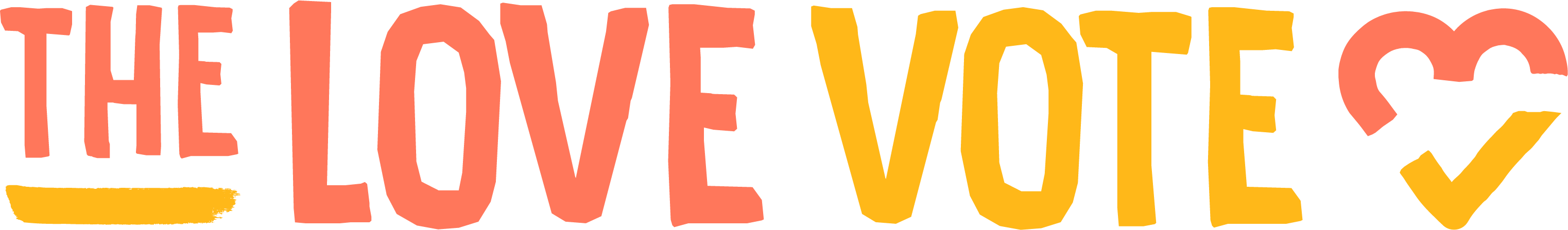 Voter Restoration
Resources and information on the historical and current fight for the right to vote
The Power of Youth Vote
Tribal Communities Fighting to Vote
The Latinx Voting Movement
Voter Restoration and the War on Drugs
Black America and the Evolution of Voter Suppression
The 19th Amendment and Women of Color
The Century-Long Fight: The Black Sorority Movement for Voting Rights
Voting for All: Access and Accommodation
LGBTQ+ Voting and Civil Rights
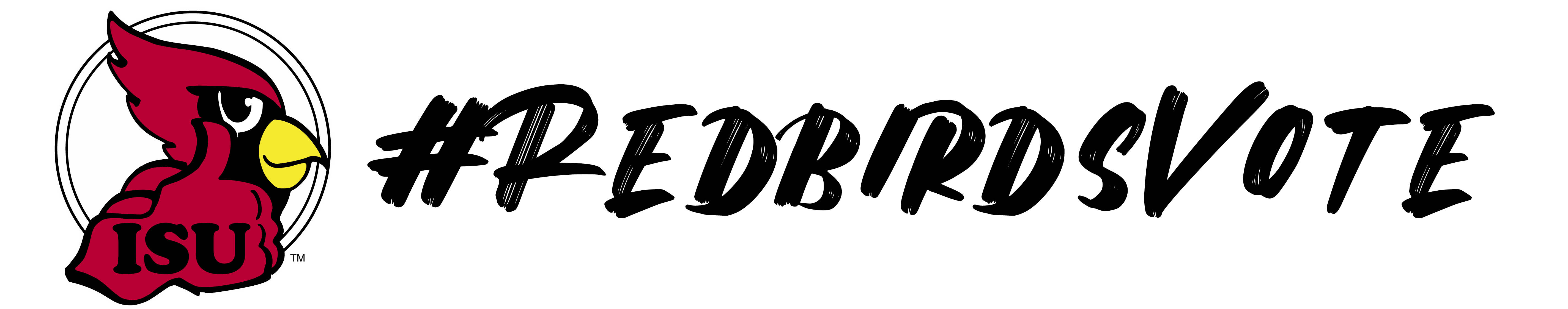 Contact Us With Any Questions!
CCE Website: CivicEngagement.IllinoisState.edu
Redbird Voter Guide: IllinoisState.edu/Vote
(309) 438-1100, CivicEngagement@IllinoisState.edu
300 W. North St., Normal (across from Watterson Dining)
Use #RedbirdsVote on social media!
RedbirdImpact
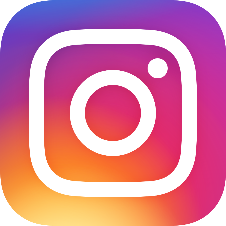 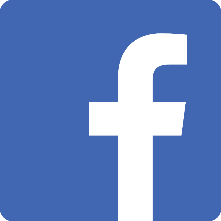 Center for Civic Engagement
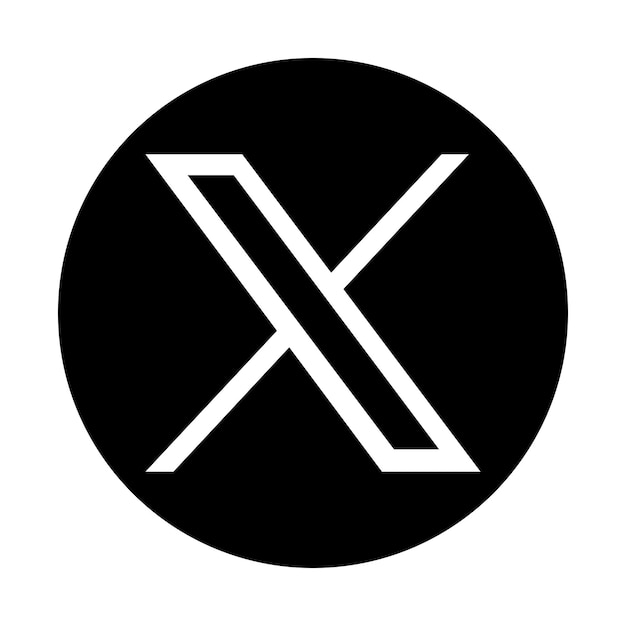 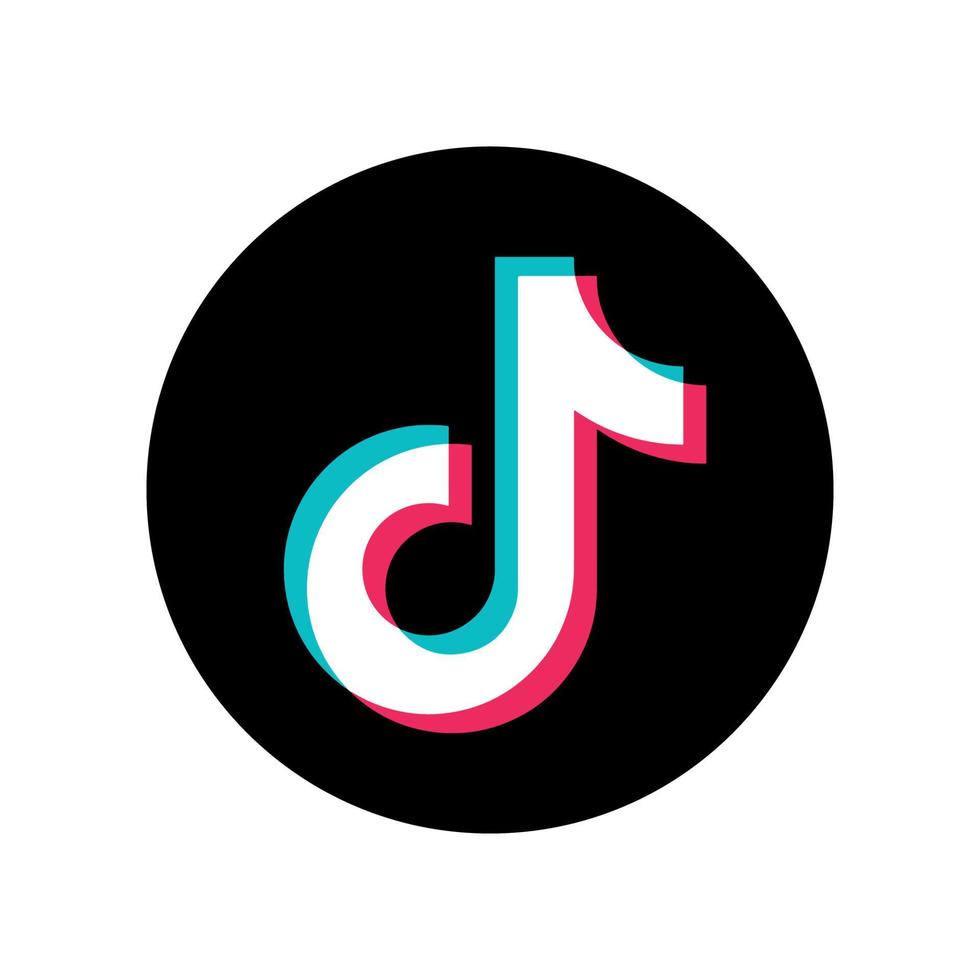 @RedbirdImpact
@RedbirdImpact